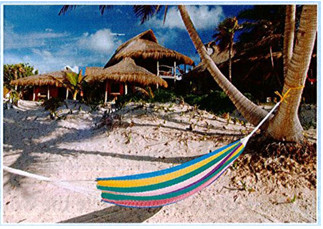 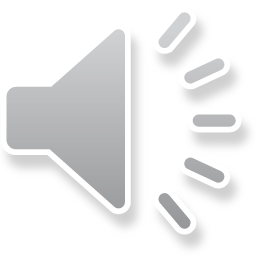 HAMMOCKS
Thousands of years ago, the Mayans used the bark from hamack trees to make a special kind of bed. These beds were hammocks. People used them to sit on or to sleep in. They were light and easy to carry. The Mayans often moved from place to place, and they didn’t want to carry heavy things.
The Mayans lived in rainforests. The weather was hot and there were lots of bugs, so it was difficult to sleep. Hammocks were perfect beds for the Mayans, because they weren’t on the ground.
At first, only people in hot countries had hammocks, but then a man called Christopher Columbus took hammocks to Europe. Soon, sailors on ships started to sleep in hammocks, because they were soft and comfortable.
Today, Mayan people in Central America still make hammocks, and people all over the world buy them to use in their backyards or homes.
Look around in Viet Nam and it is easy to see people reading, sleeping, and drinking in hammocks. They are everywhere — in people's houses, in cafes, and at the beach. Does your family have a hammock?